Quadratic Inequalities
Quadratic Inequalities
June 2017 3H Q21
1 Marker
Nov 2017 3H Q29
June 2017 3H Q21
Quadratic Inequalities
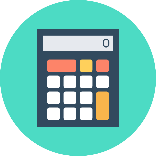 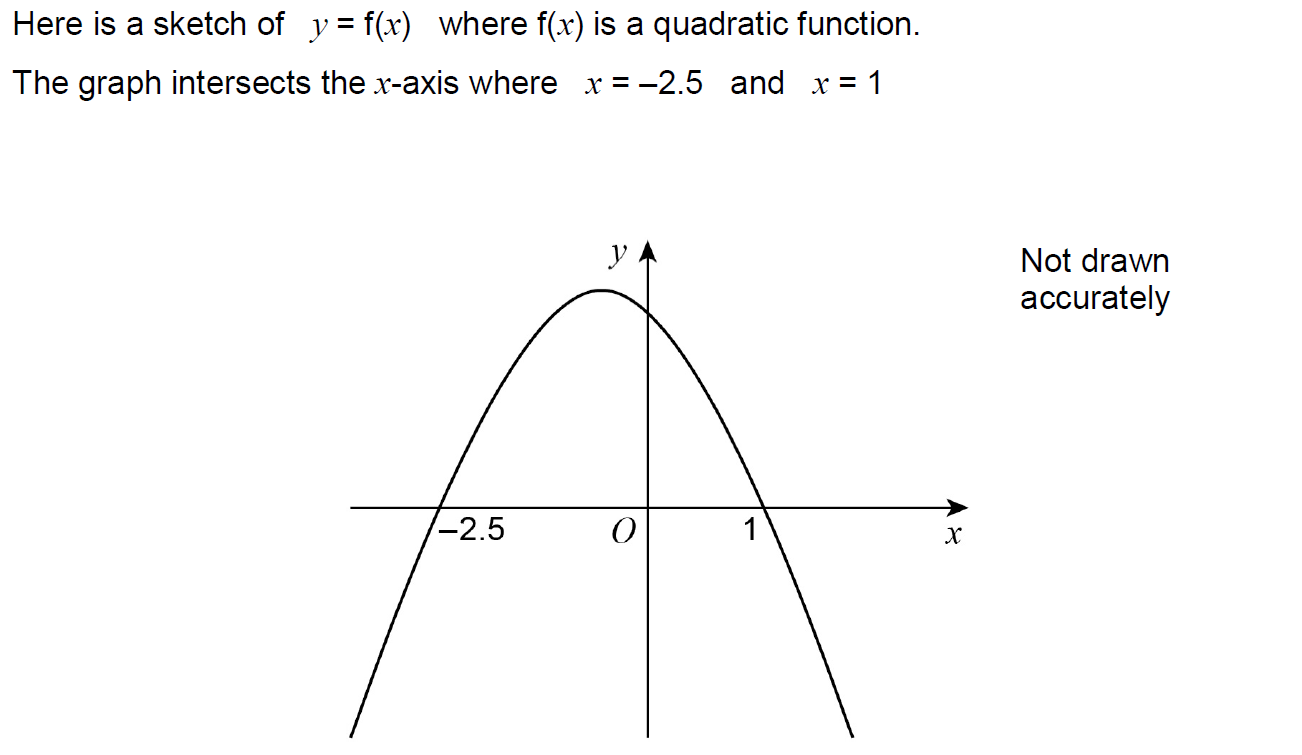 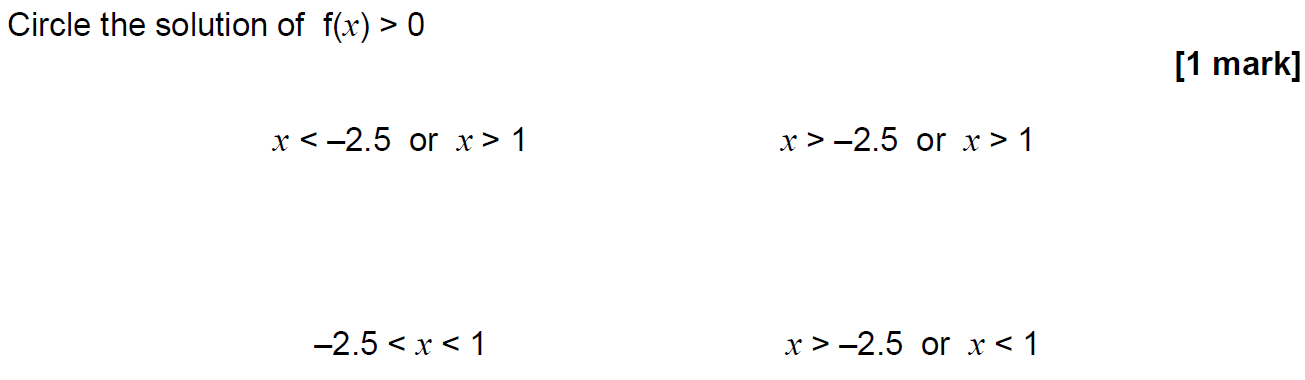 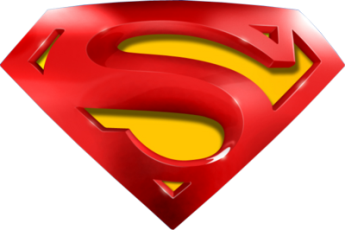 June 2017 3H Q21
Quadratic Inequalities
A
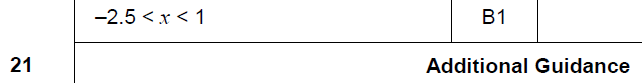 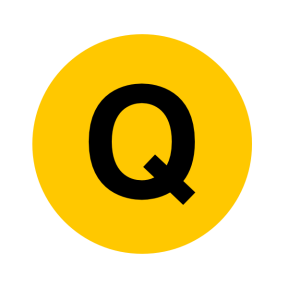 Nov 2017 3H Q29
Quadratic Inequalities
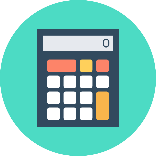 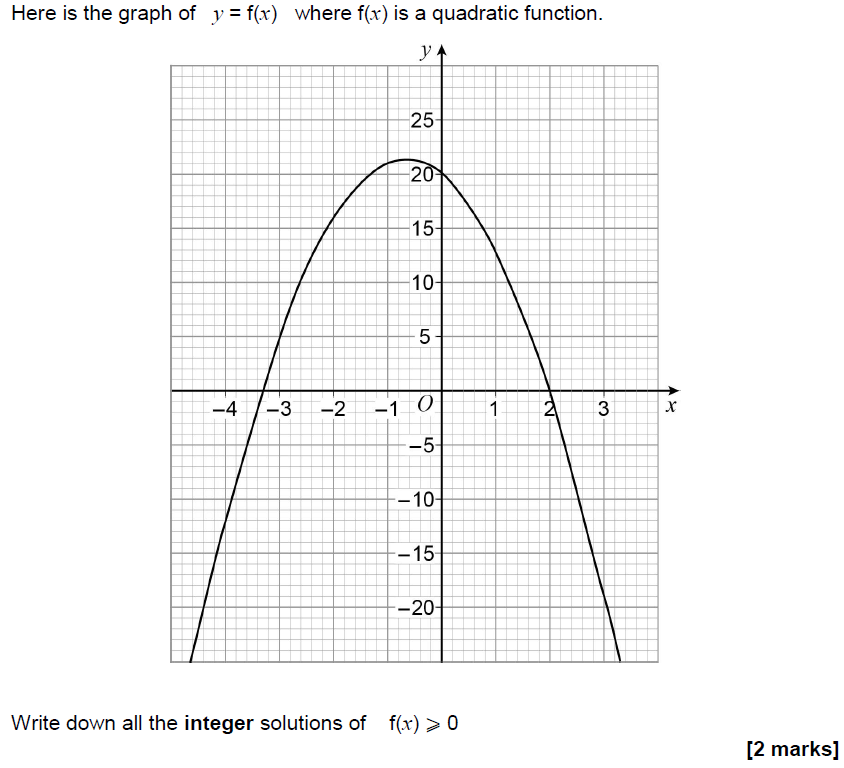 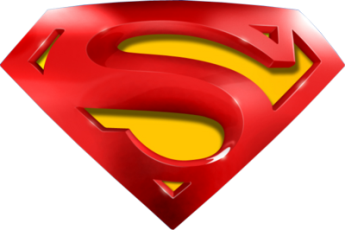 Nov 2017 3H Q29
Quadratic Inequalities
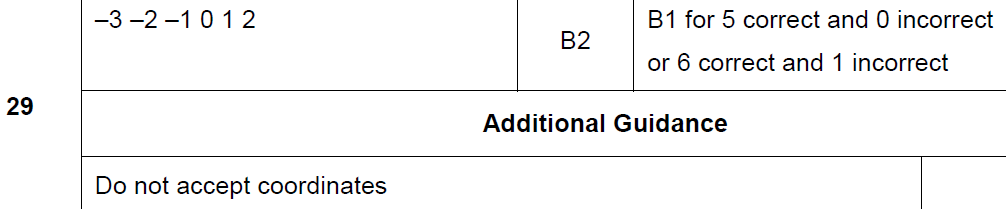 A
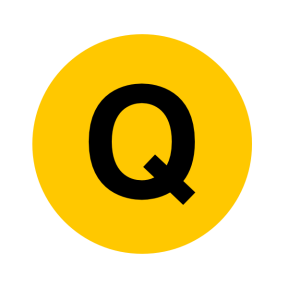